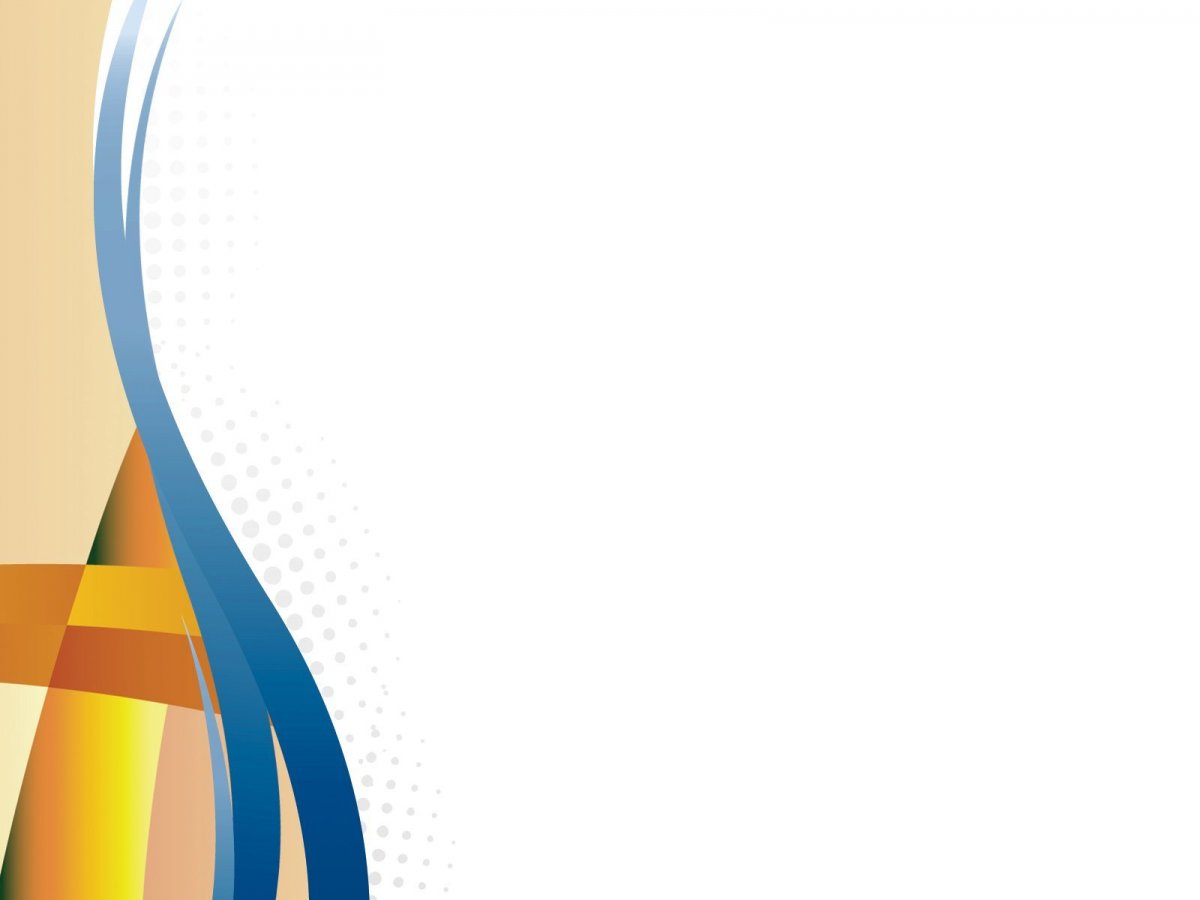 Актуальные вопросы теории профессиональной подготовки лиц с ОВЗ и инвалидностью
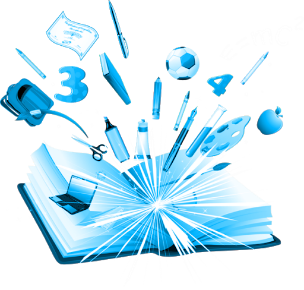 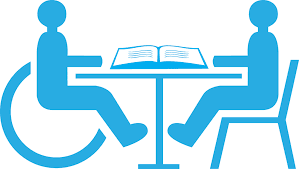 Дружинина Лилия Александровна,
к.п.н., доцент ЮУрГГПУ, зав.кафедрой СППиПМ, г. Челябинск
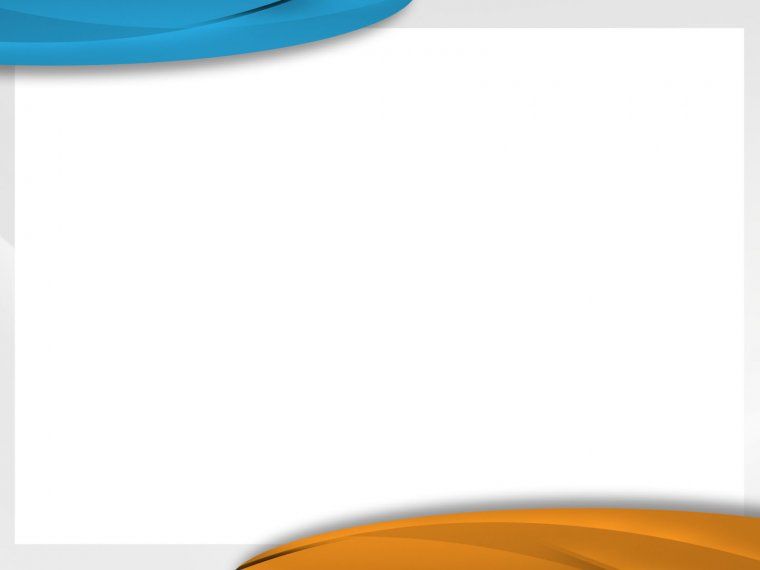 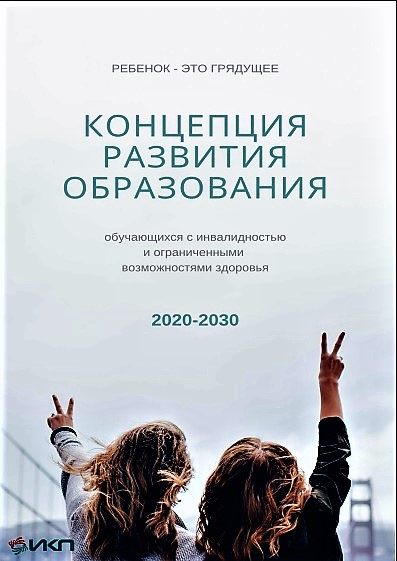 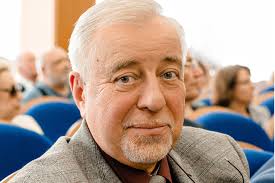 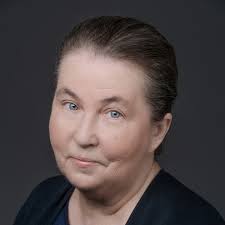 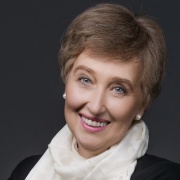 Н.Н. Малофеев
О.С. Никольская
О.И. Кукушкина
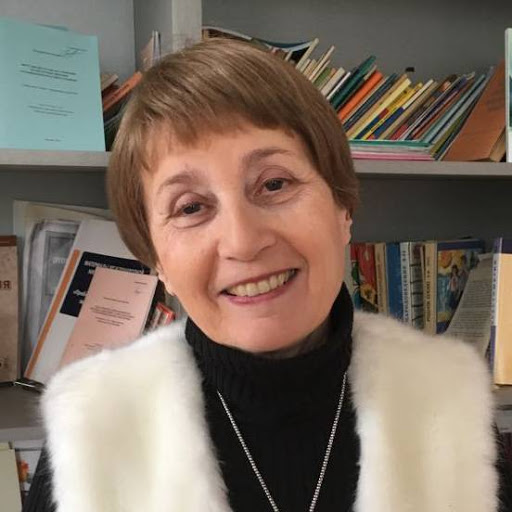 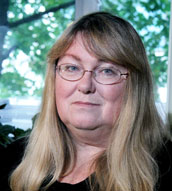 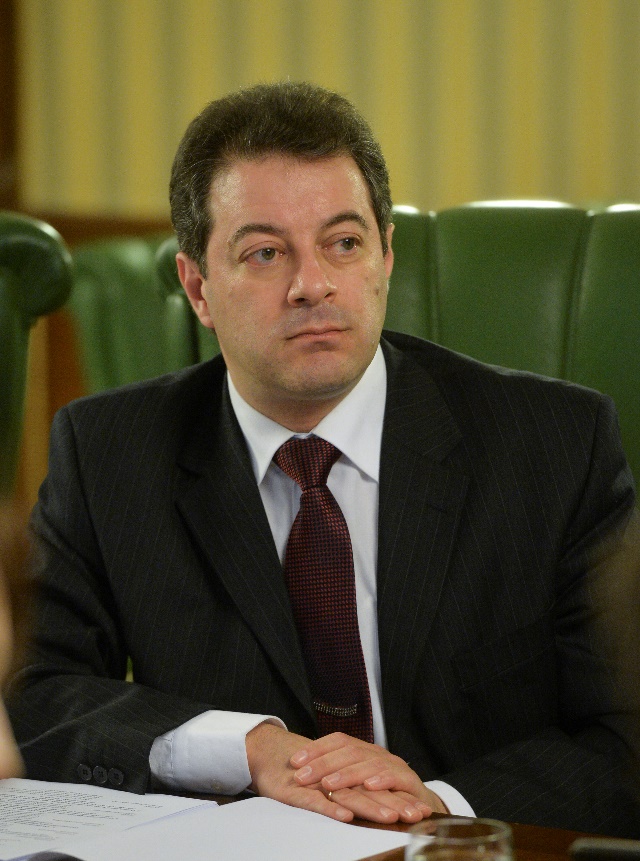 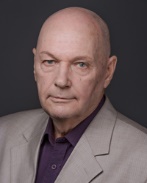 Е.Л. Гончарова
О.А. Карабанова
В.З. Кантор
И.А. Коробейников
Раздел 5. Развитие профессионального образования
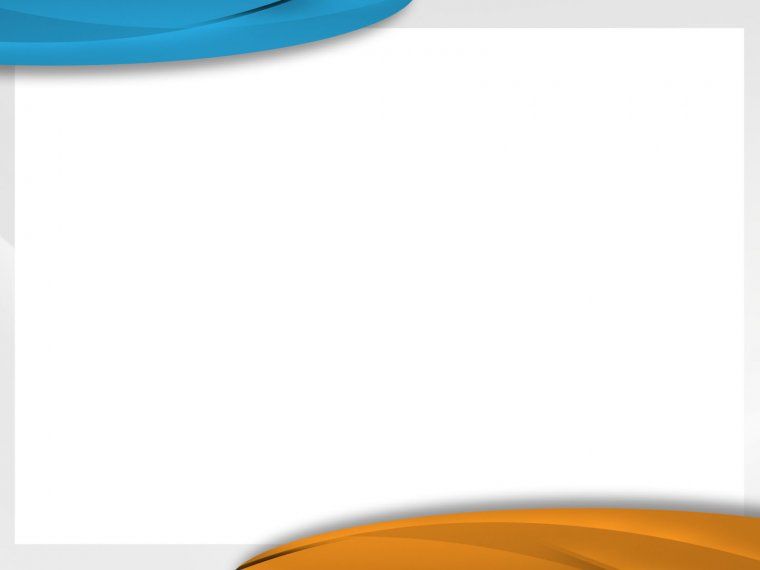 Развитие профессионального образования
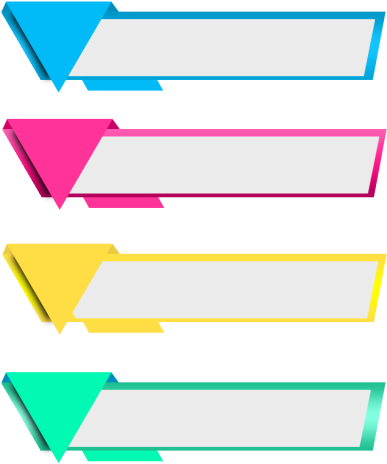 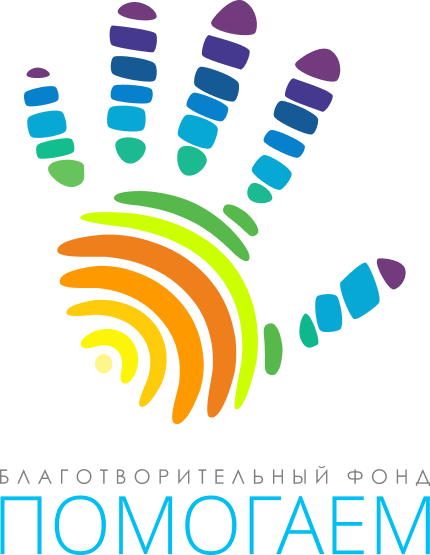 Задача формирования академической и 
жизненной компетенции ребенка с ОВЗ
 Развитие жизненной компетенции является неотъемлемой частью образования ребенка с ОВЗ
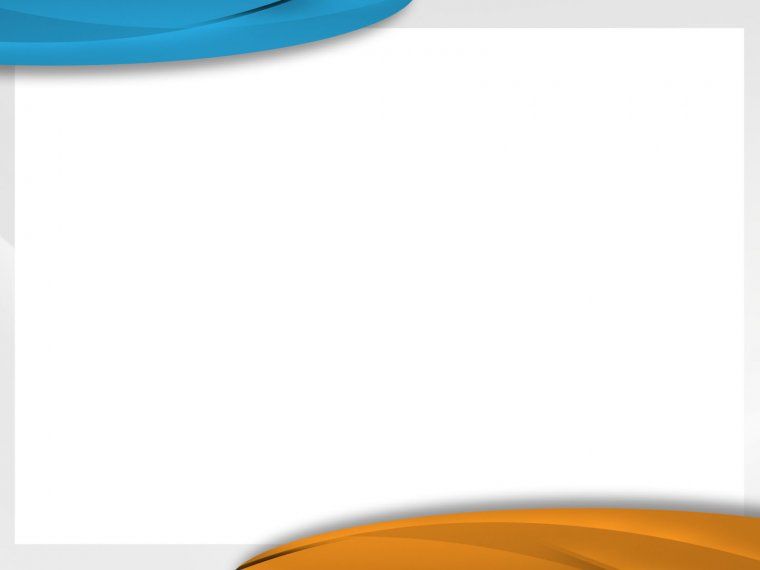 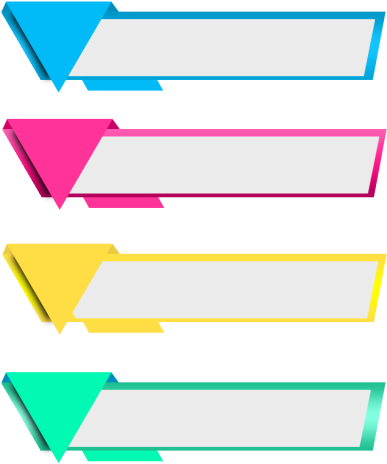 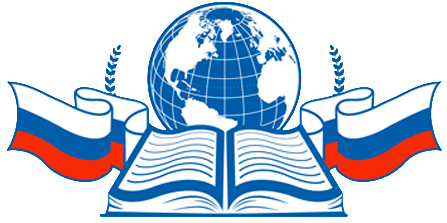 Отражены взгляды отечественной научной школы культурно-исторической дефектологии на задачи и перспективы развития образования детей с ОВЗ
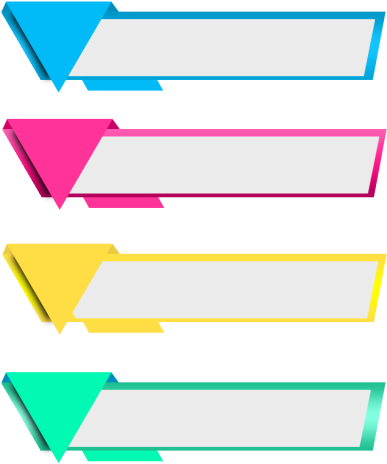 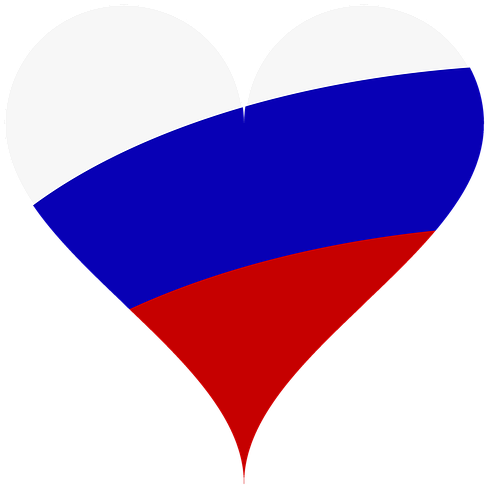 Главная ценность обучения - это введение ребенка в пространство культуры и социума с максимальным использованием потенциала развития детей с ОВЗ для подготовки к активной жизни в обществе
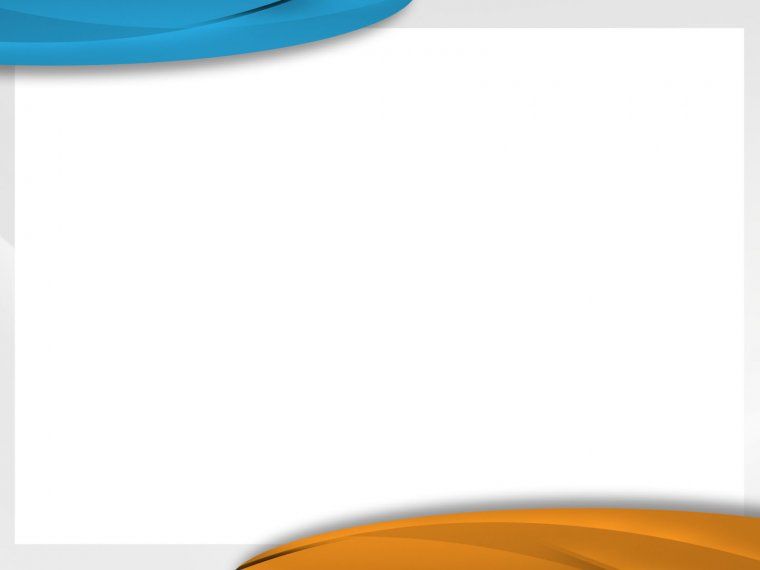 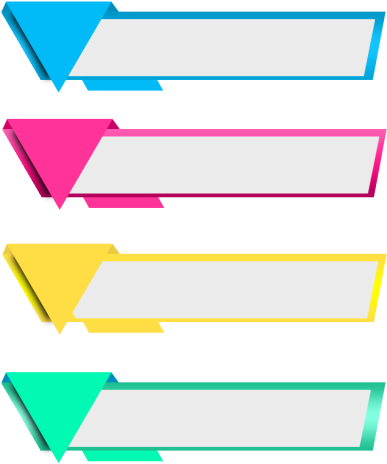 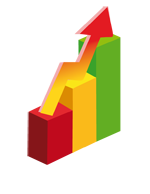 Концепция определяет пути достижения качественно более высоких результатов в:
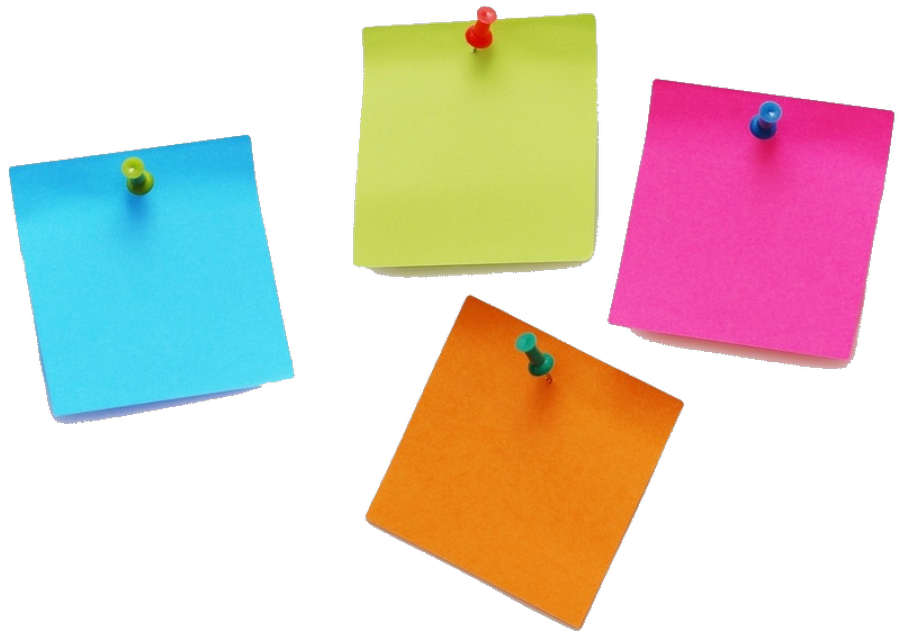 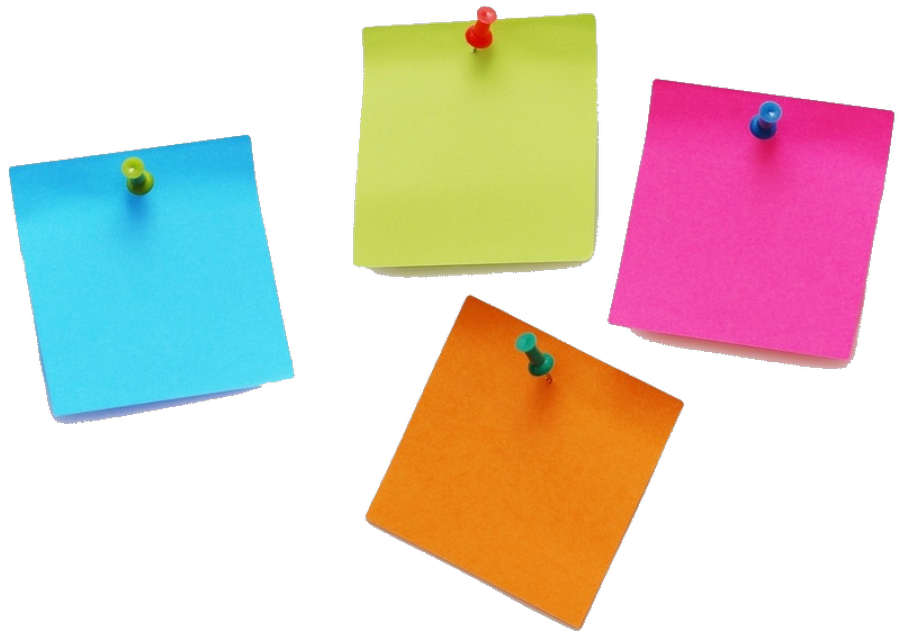 профессионализации
воспитании
образовании
развитии
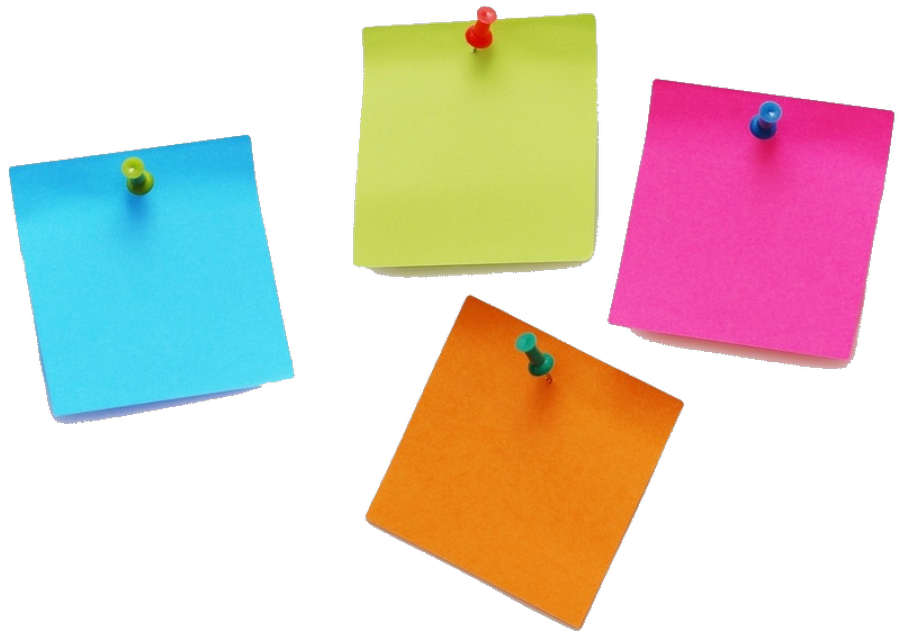 развитии социального статуса ребенка
социализации
Условия успешной профессиональной самореализации лиц с инвалидностью и ОВЗ
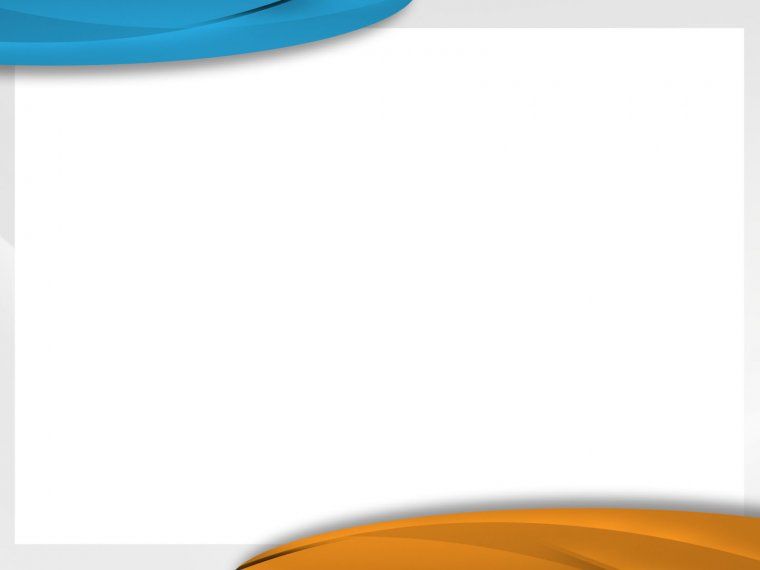 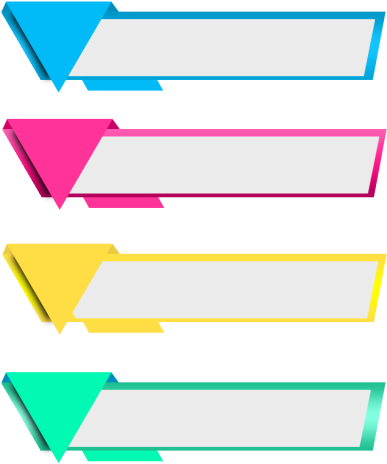 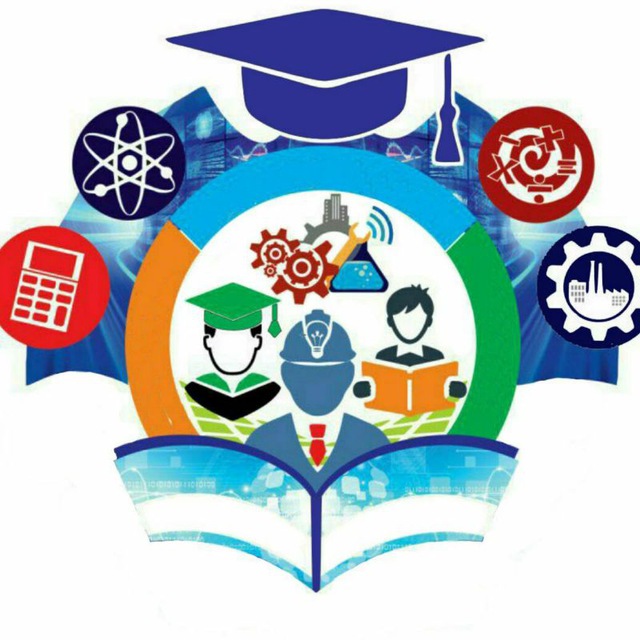 Качество воспитания и обучения на разных ступенях общего образования
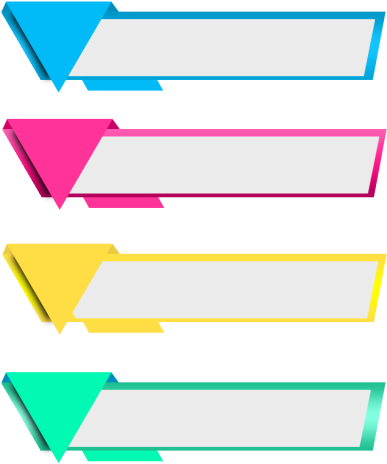 Содержание и качество реализации предпрофессиональных и основных этапов профессионального образования
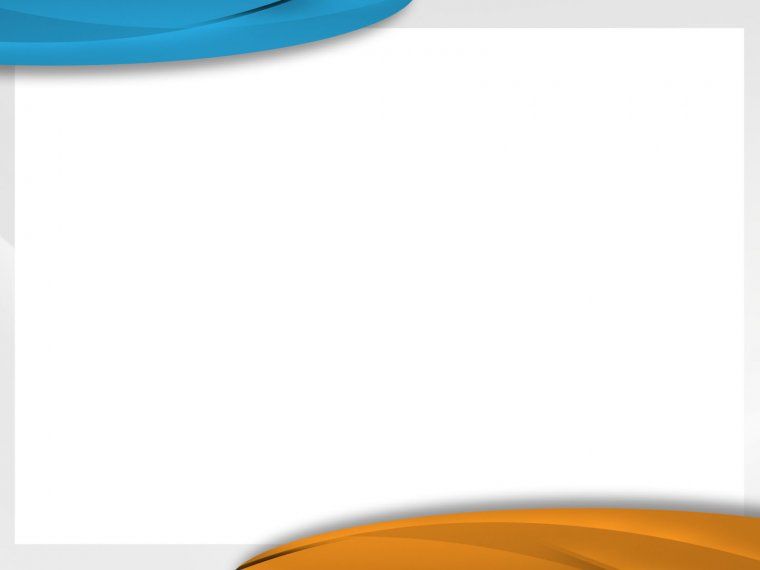 Вертикаль преемственности различных этапов профессионально-образовательной карьеры
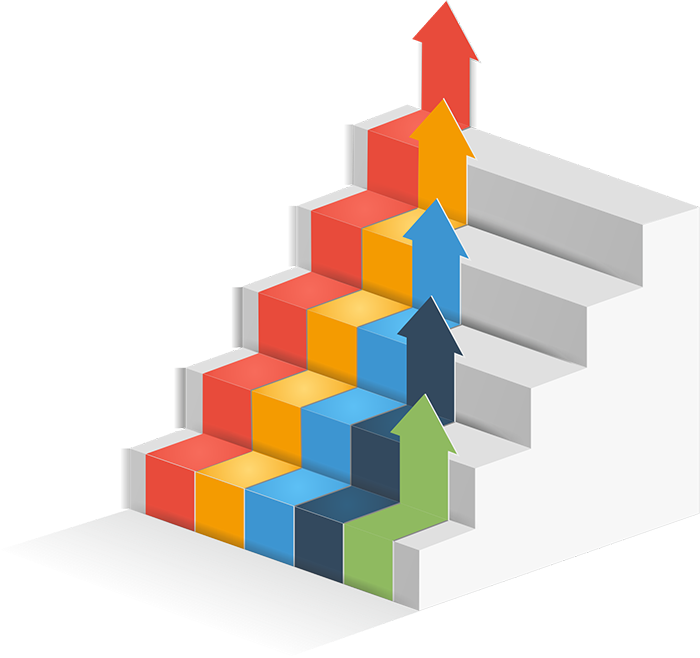 (Постдипломная) поддержка инвалида на месте работы
Сопровождение трудоустройства
Выход на открытый рынок труда
Успешное обучение в организациях среднего профессионального и высшего образования
Учреждения дошкольного и общего образования (профориентационная работа в них )
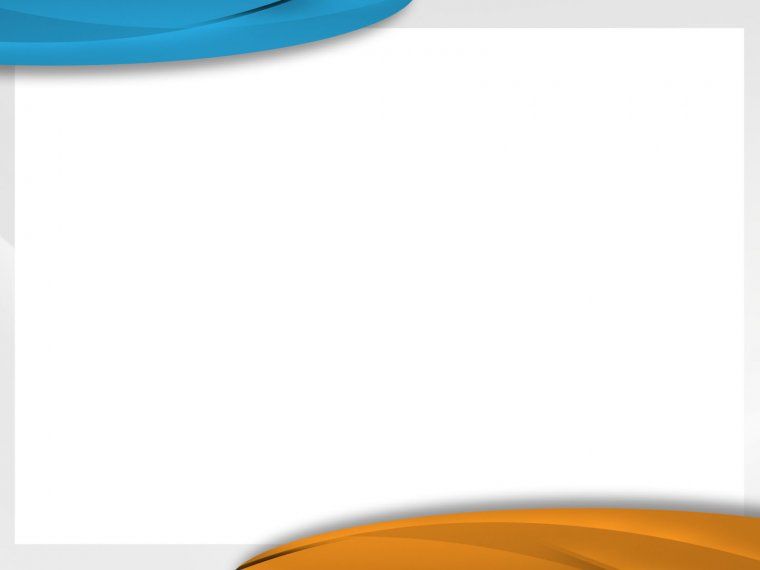 Анализ результатов современных профильных исследований и методических разработок позволяет обозначить вероятные причины перечисленных проблем
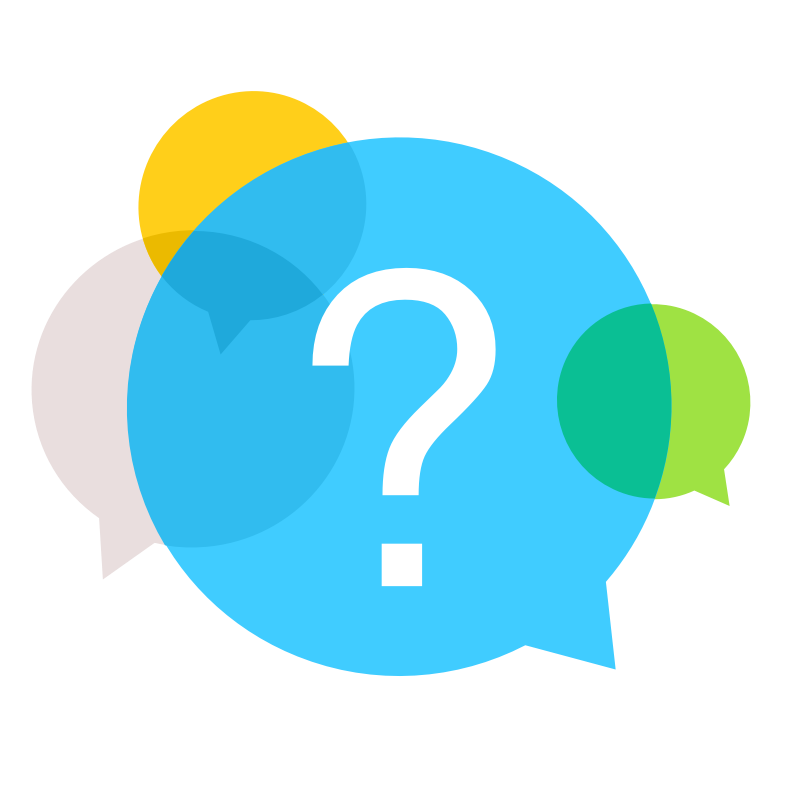 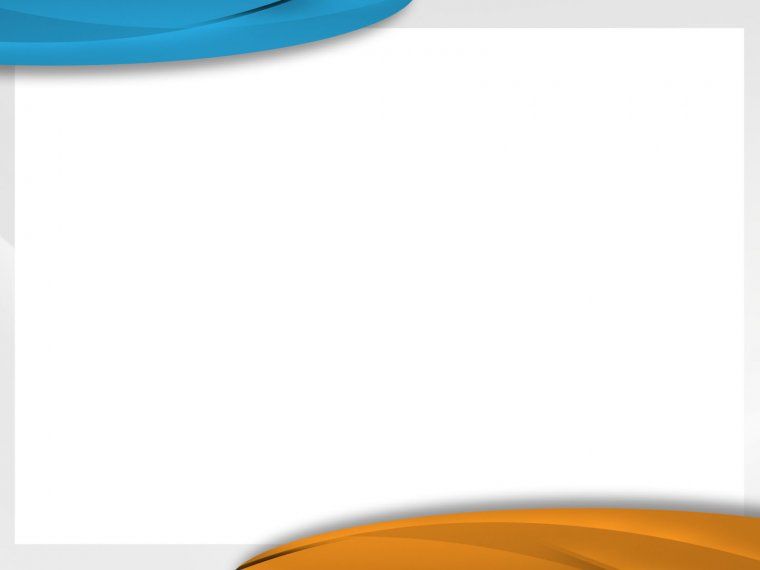 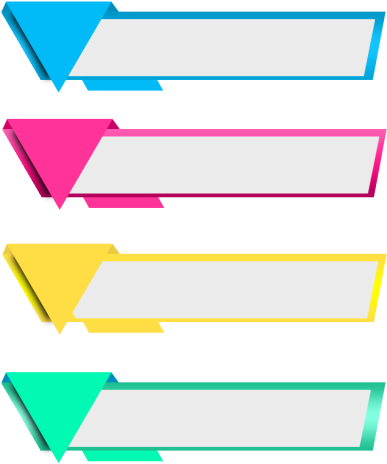 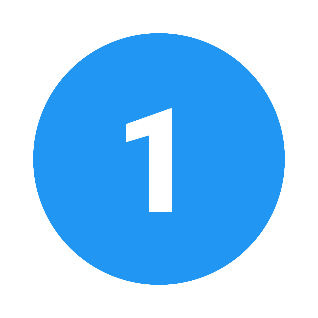 Недостаточная личностная готовность обучающихся с инвалидностью и ОВЗ к профессиональной самореализации
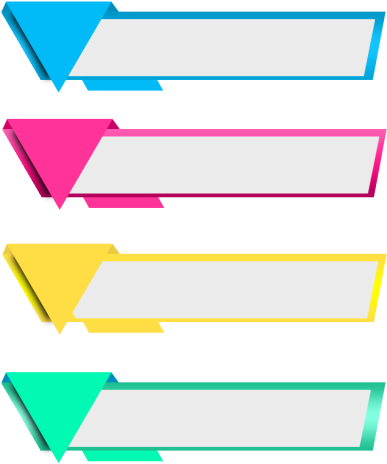 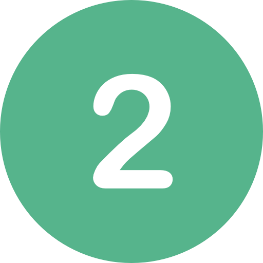 Профориентация обучающихся с инвалидностью и ОВЗ фактически отсутствует в условиях инклюзивного образования
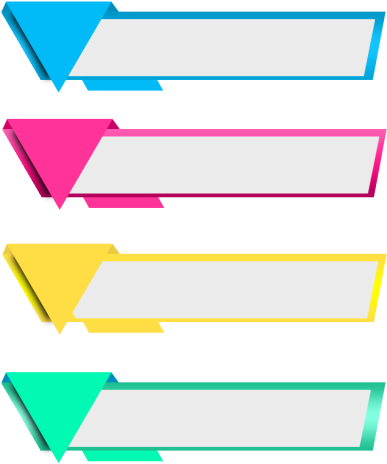 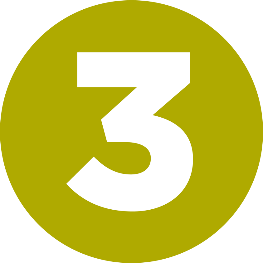 Недостаточная координация с семьей ребенка, которая может транслировать ему нереалистичные представления о перспективах его профессиональной самореализации
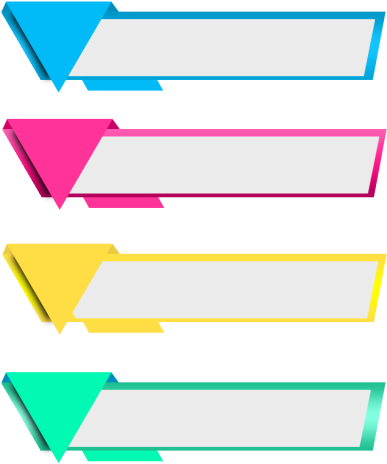 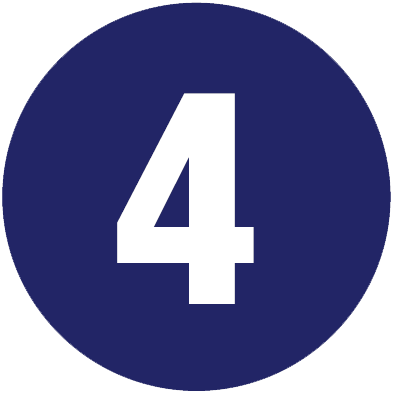 Использование  опросников для выявления индивидуальных интересов, наклонностей, способностей, учебной и трудовой мотивации, которые не обладают необходимой степенью надежности и валидности
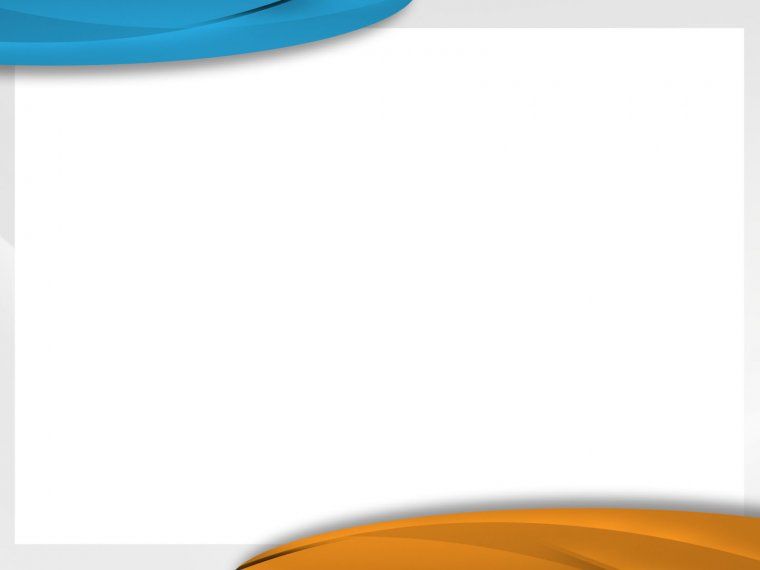 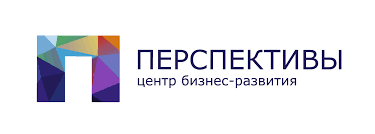 Перспективные задачи и направления развития профессионального образования обучающихся с инвалидностью и ОВЗ
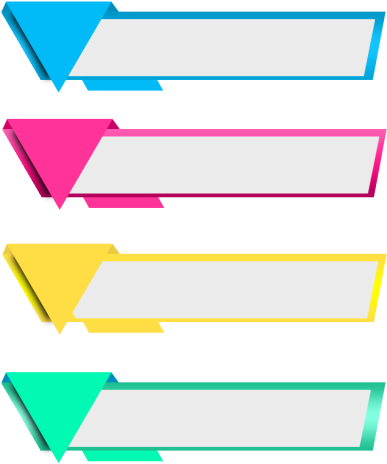 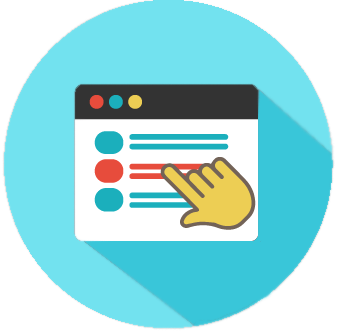 Повышение результативности работы по профориентации как основного вида деятельности, способствующего профессиональной самореализации обучающихся с инвалидностью и ОВЗ, возможно при следующих условиях:
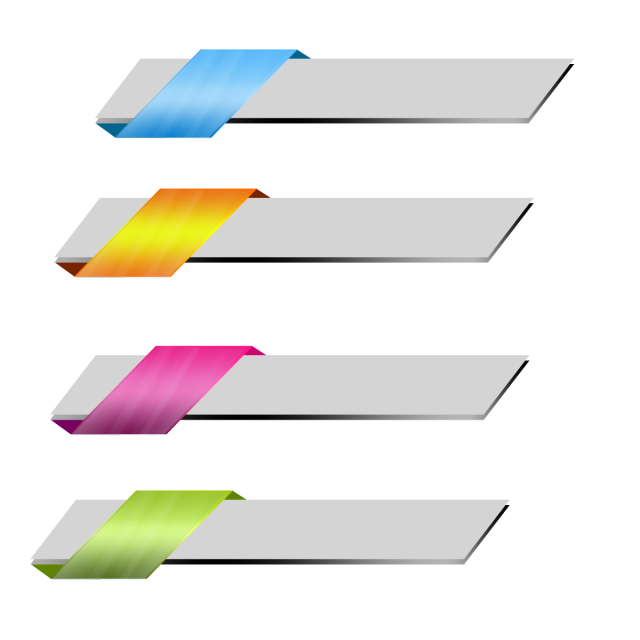 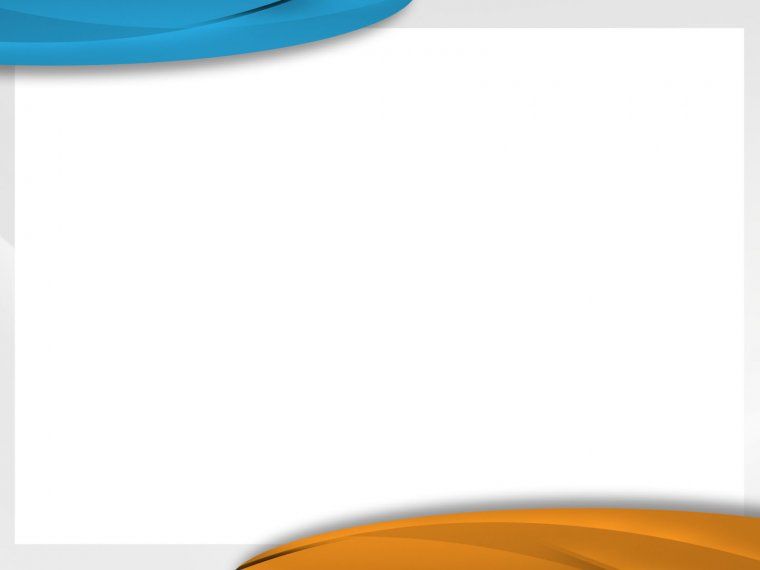 Индивидуализации содержания и форм профориентационной работы с учетом его особых образовательных потребностей
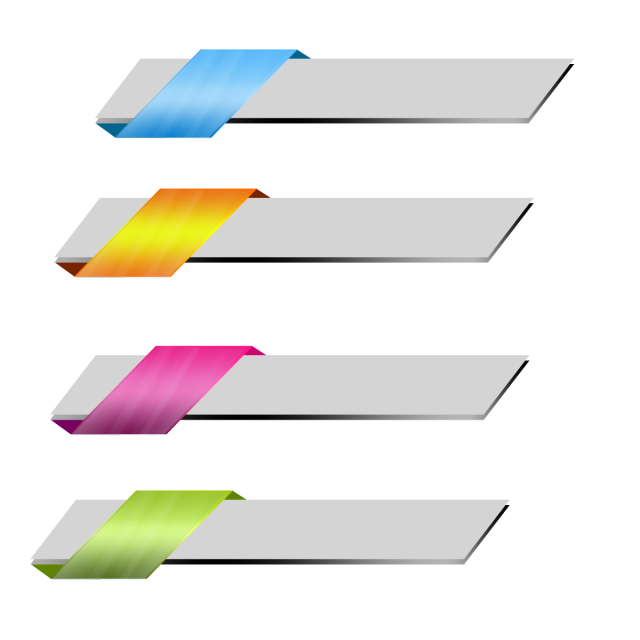 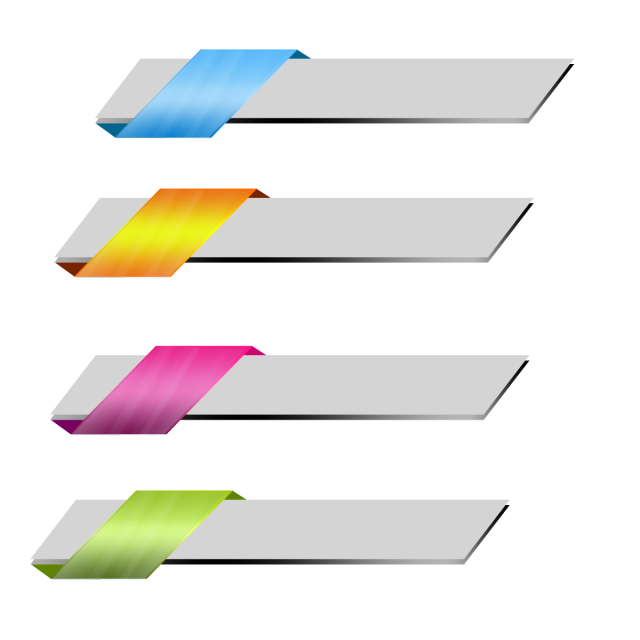 Использования эффективных форм взаимодействия с семьей
Организации длительного динамического наблюдения за формированием личностных качеств обучающегося, значимых для освоения будущей профессиональной деятельности вне зависимости от ее вида и уровня сложности
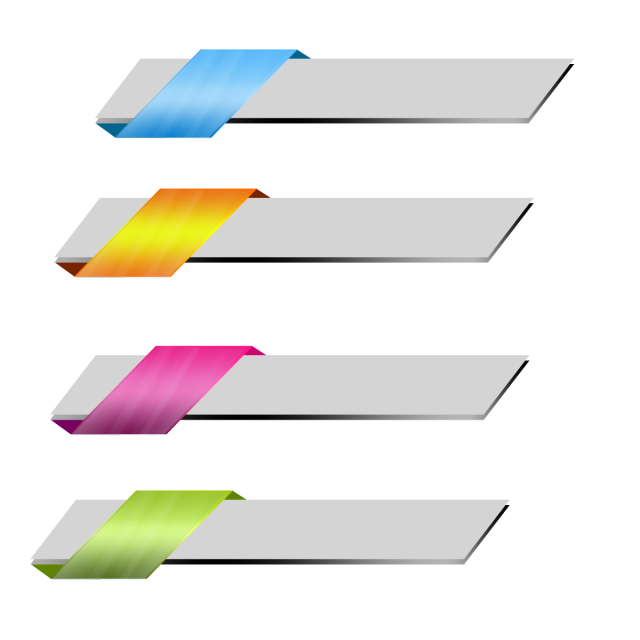 Обеспечения организационных условий и методической базы для профориентации и профконсультирования лиц с инвалидностью и ОВЗ, обучающихся в условиях инклюзии
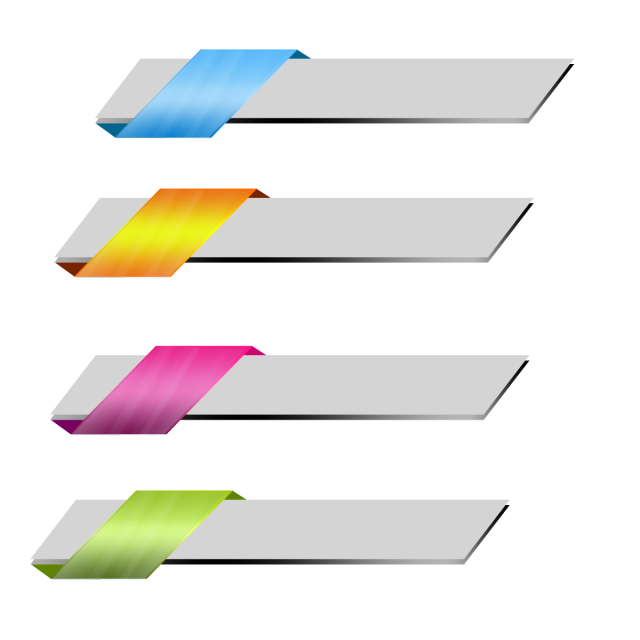 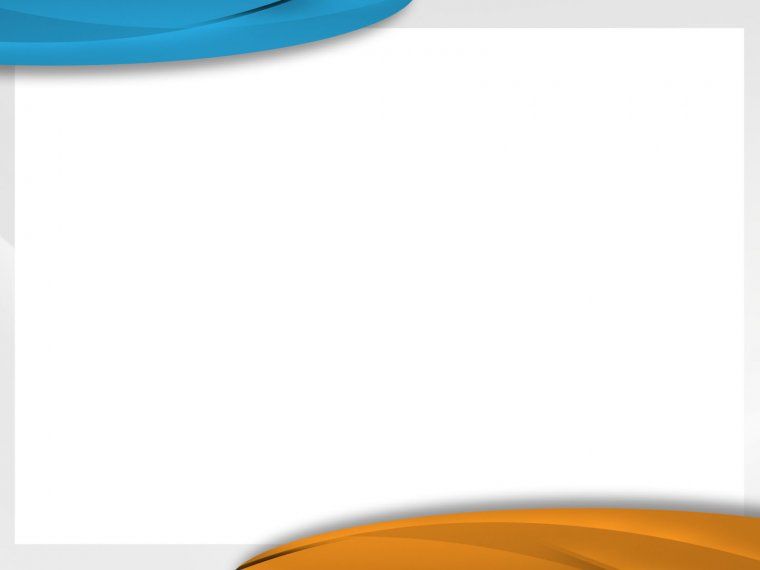 Обеспечения дополнительной подготовки и повышения квалификации специалистов, осуществляющих профориентацию и профконсультирование лиц с инвалидностью и ОВЗ
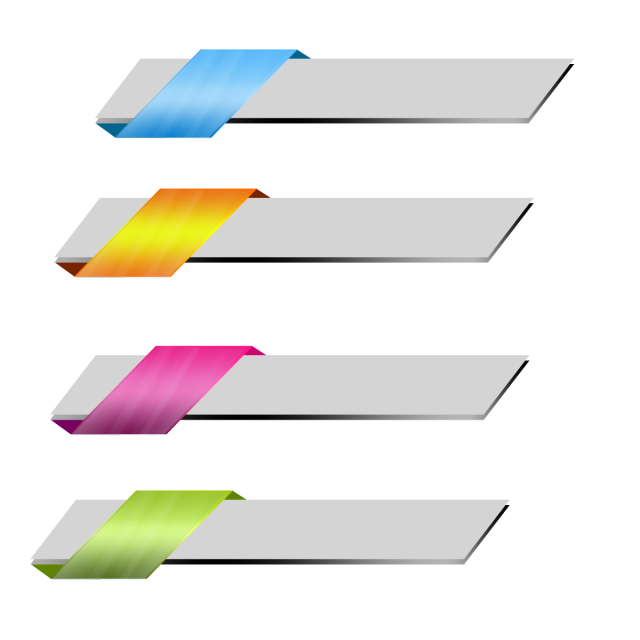 Обязательного учета в системе инклюзивного профессионального образования особых образовательных и социальных потребностей (типологических и индивидуальных) обучающихся с ОВЗ и инвалидностью
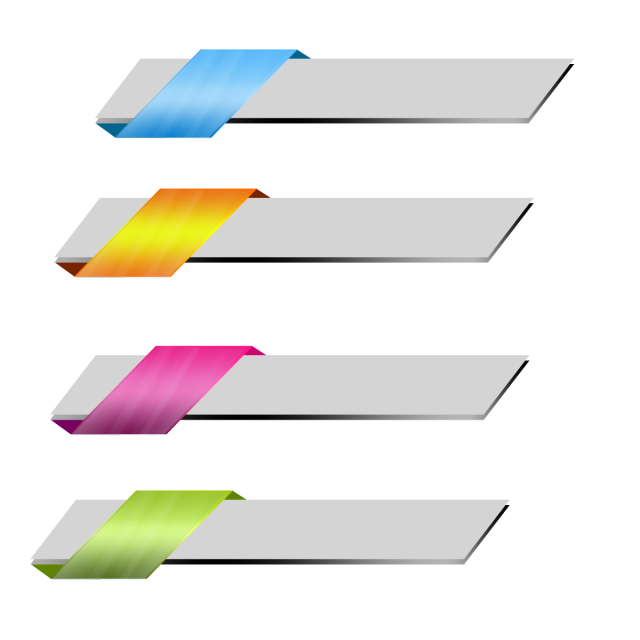 Обеспечения преимущественного права на получение высшего образования инвалидам и лицам с ОВЗ
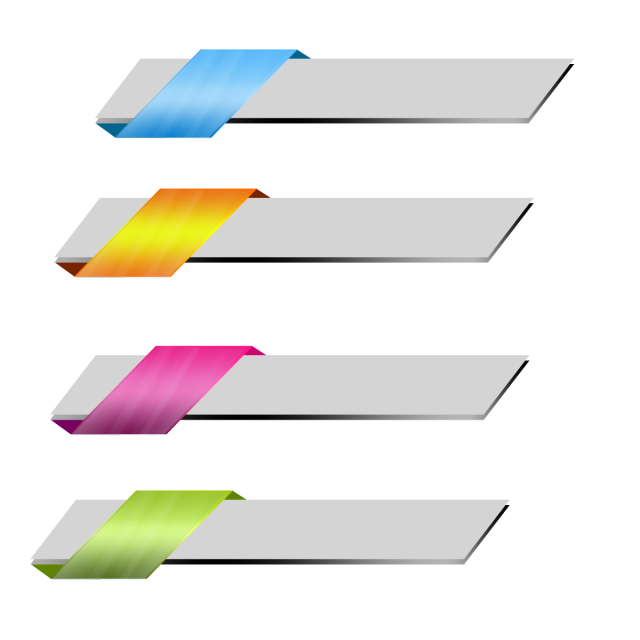 Создания центров в образовательной организации, оказывающих поддержку образовательного процесса студентов с инвалидностью и консультирование профессорско-преподавательского состава
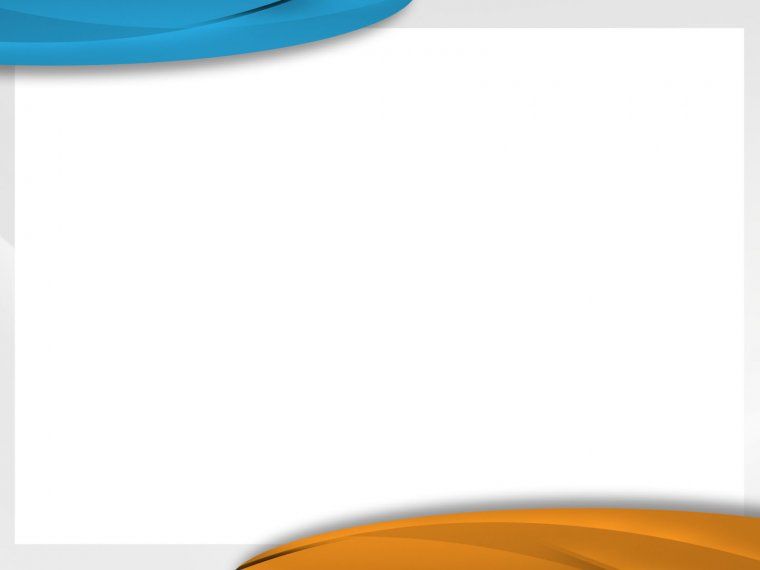 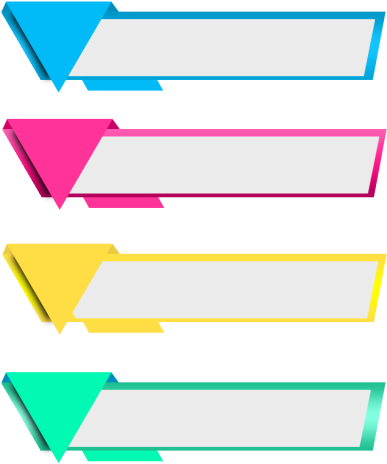 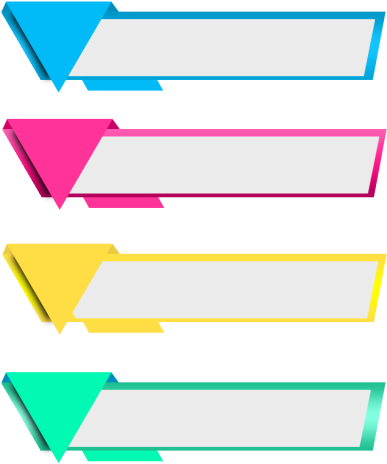 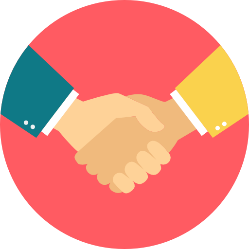 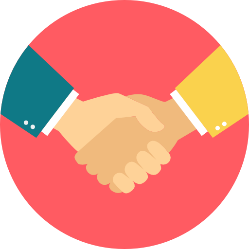 МАОУ СОШ № 73
МАОУ СОШ № 127
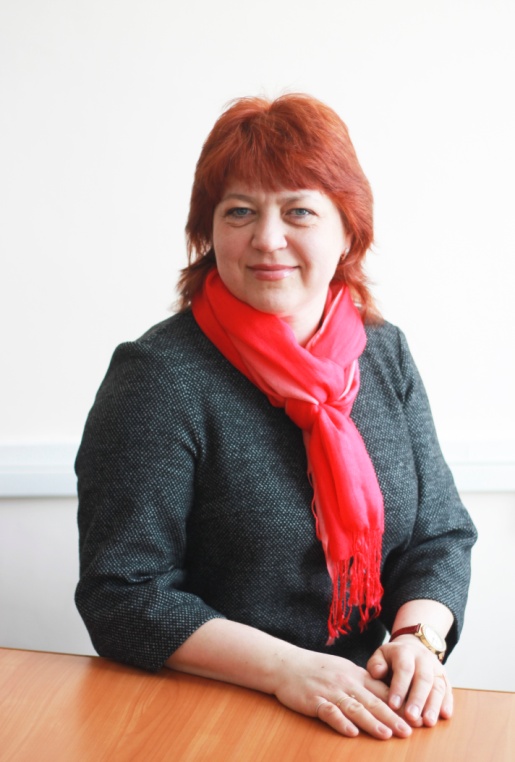 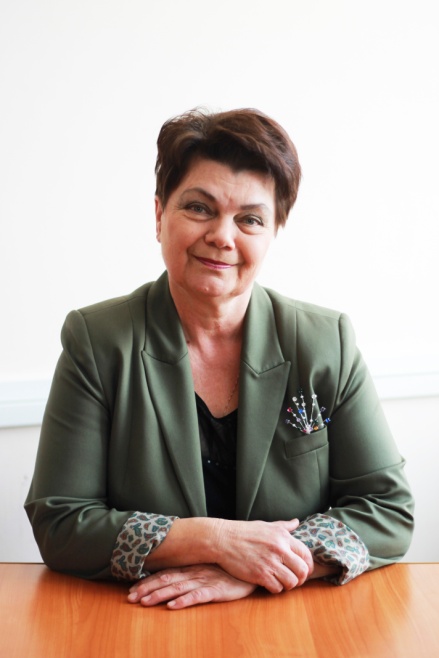 Лысова Анна Анатольевна
к.п.н., доцент кафедры СППиП
Резникова Елена Васильевна
к.п.н., доцент кафедры СППиП